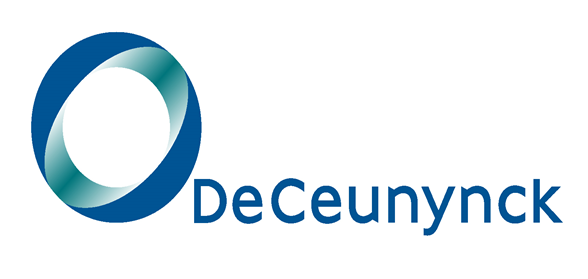 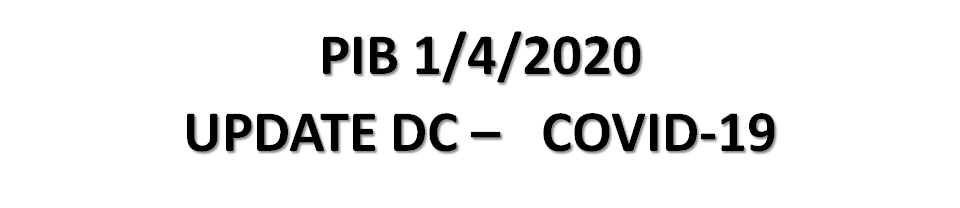 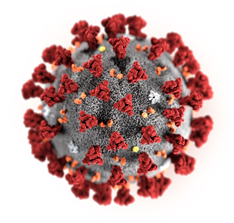 CORONA - PREVENTIE
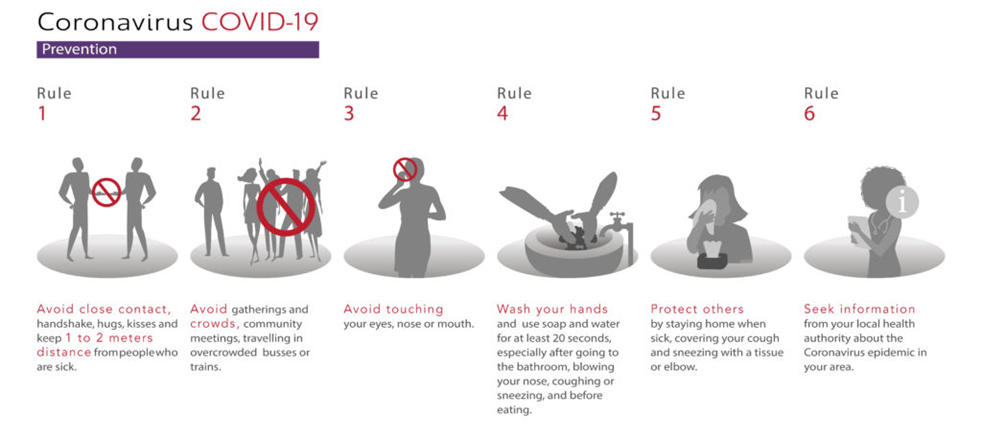 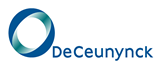 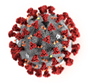 Situation DC
Verlenging maatregelen tot 19/4
Verlenging door regering
Mogelijkheid tot uitbreiding tot 3/5

Wat betekent dit voor onze klant ?
Gesloten
Enkel noodgevallen op afspraak
Mits inachtname van maatregelen
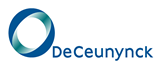 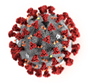 Situation DC
Cyberattack
Op 21/3 vanuit Polen
Doelgerichte aanval tegen partner productiesites
Officiële info kwam pas later
Link met Essilor, enkel op vraag van klanten
DC-netwerk niet geraakt, maar uit voorzorg afgesloten
Tegen eind volgende week alles terug operationeel
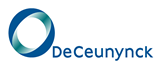 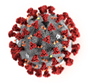 Situation DC
Daling volume DC

Gemiddeld 10% ⇒ verwacht tot einde maatregelen
Terug werk naarmate volume terugkomt
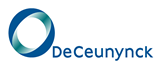 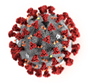 Situation DC
Restart
Work in progress (Acties/promo’s)
Steun Groep Essilor
Optiek sector herneemt snel
Brillen zijn noodzakelijk iets
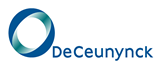 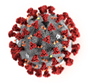 Situation DC
Nele
Terug genezen
Nooit getest geweest
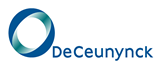 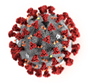 Situation DC
New topmanagement
New CEO ⇒ Paul du Saillant
Essilor International
Reeds lang in de groep
Pensioen Hubert Sagnières
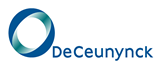 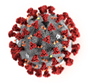 Situation DC
Q&A
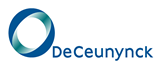 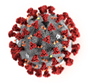 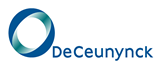 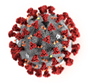 FAQ - OVERMACHT
Moet ik dan een werkloosheidsdossier indienen als ik enkel recup- / vakantiedagen neem of werk?
  ⇒ NEE, enkel bij de eerste dag werkloosheid

Moet ik elke maand een nieuw dossier indienen? 
  ⇒ NEE, 1 keer is voldoende

Krijg ik nog een werkloosheidskaart?
  ⇒ NEE, je werkloosheidspremie zal betaald worden adhv de info doorgegeven in de payroll.        Communicatie is belangrijk! (vakantie – werken – werkloos)
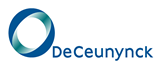 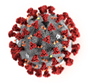 FAQ - OVERMACHT
Wat met Valoptec/ Sharingplan/verzekering bijdrage?
  ⇒ Bijdragen lopen door, indien je 1 maand geen salaris hebt, wordt dit de                                volgende maand ingehouden.
       Indien je problemen ondervind, contacteer Inès   (idemeirsman@essilor.be)

Als ik werkloos ben, krijg ik dan maaltijdcheques?
  ⇒ Voorlopig niet, maar overheid zou hiernaar kijken?

Wat met reeds geplande vakantiedagen in mijn werkloosheidsperiode?
  ⇒ Die blijven behouden en worden NIET geannuleerd

Blijf ik vakantierechten opbouwen?
  ⇒ Voorlopig wel, maar ook dit wordt nog bekeken door de overheid
			Ook hier volgen we de richtlijnen van de regering.
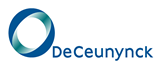 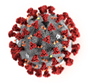 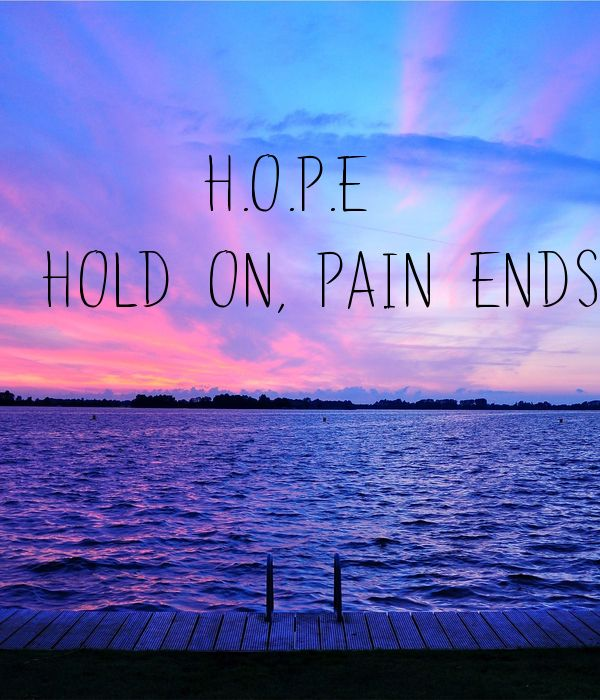 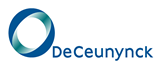 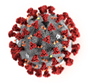